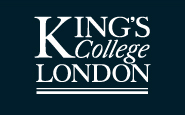 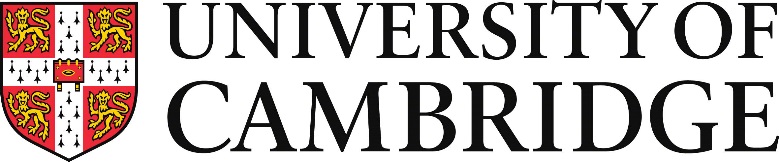 Towards a quantitative research framework for historical disciplinesBarbara McGillivrayGiovanni Colavizza Tobias Blanke COMHUM 2018
1
Quantitative research and historical disciplines
Different scholarly communities, different reactions
Historical disciplines: 
closed corpora
phenomena that change over time
combine quantitative and qualitative methods

We propose a general methodological reflection
2
The starting point
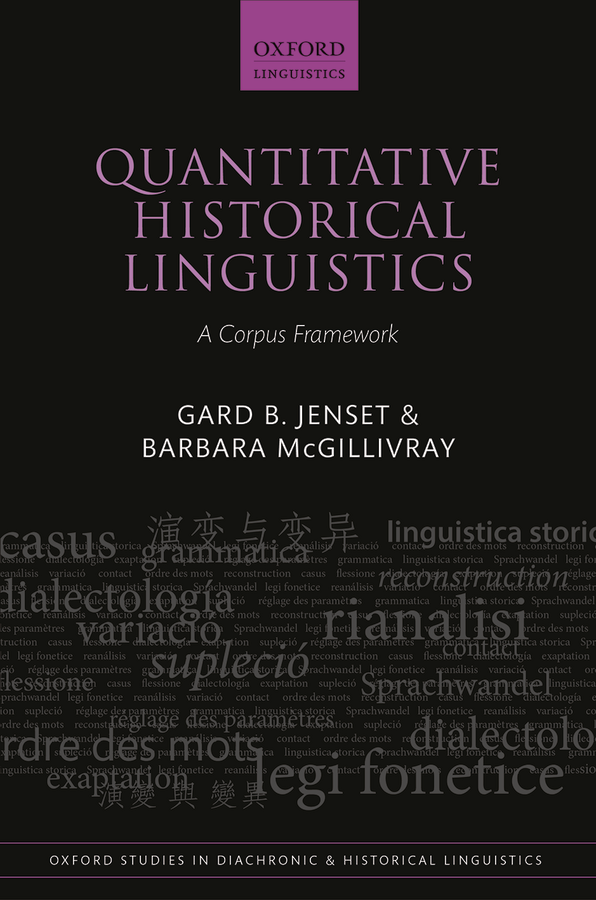 The first and (so far) only general framework for historical linguistics
Inspired by Carrier (2012)
3
Quantitative historical linguistics
Assumptions
The linguistic historical reality is lost 
aim of quantitative research: models of and claims on such reality, quantitatively driven from evidence and lead to consensus among the scholarly community

Scope 
where quantifiable evidence can be gathered from primary sources
Jenset & McGillivray (2017: 45 ff.)
4
COMHUM 2018
Quantitative historical linguistics
Claims
Statements based on evidence
Possess strength proportional to that of the evidence supporting them

Models
Formalized representations of a phenomenon (statistical or symbolic)
Research tools embedding claims or hypotheses
They produce novel claims and hypotheses
Jenset & McGillivray (2017: 45 ff.)
COMHUM 2018
5
Quantitative historical linguistics: research workflow
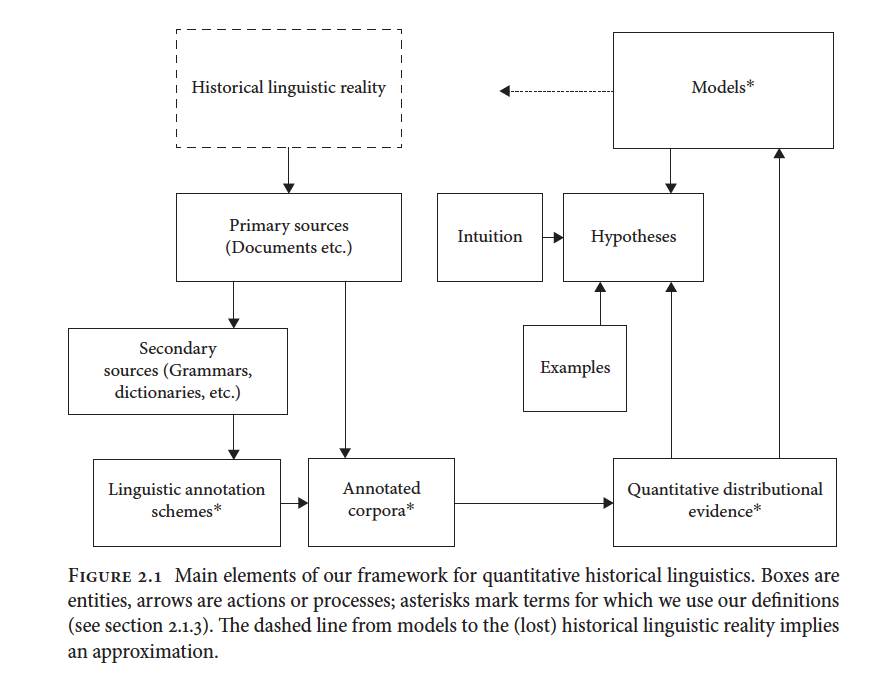 Jenset & McGillivray (2017: 45)
6
COMHUM 2018
Extension to historical disciplines
What happens with historical data and research?
What do we need to change?
7
Case study 1 (Blanke and Wilson 2017)
UK Government White Papers from 1945 to 2010
888 documents with 19.3 million words in total
Mid-level abstraction, between theoretical debates by intellectuals and intellectually-minded politicians and laws, regulations, guidance documents, instructions and so on
In previous work we could automatically detect changes in meaning, but the epochs themselves were not machine-read
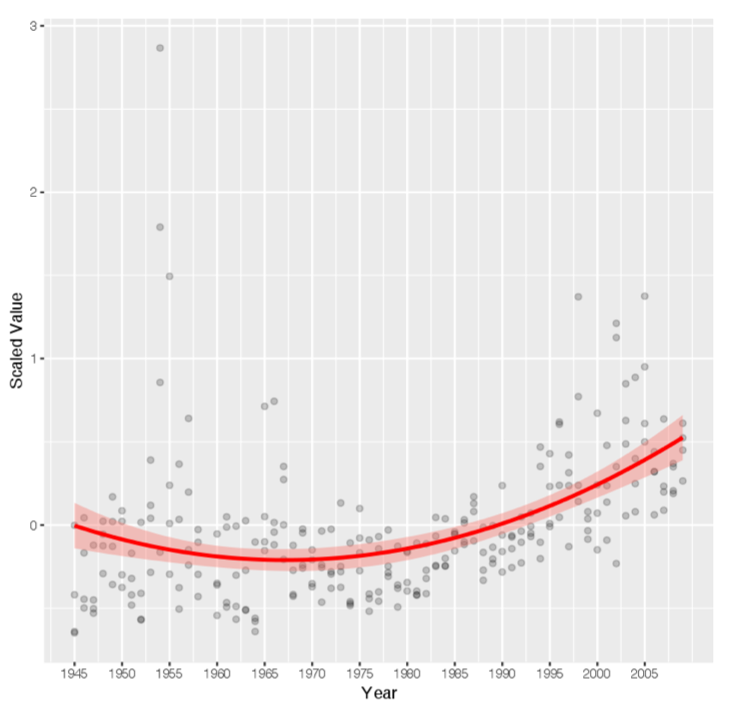 8
Case study 2: Apprenticeship in early modern Venice
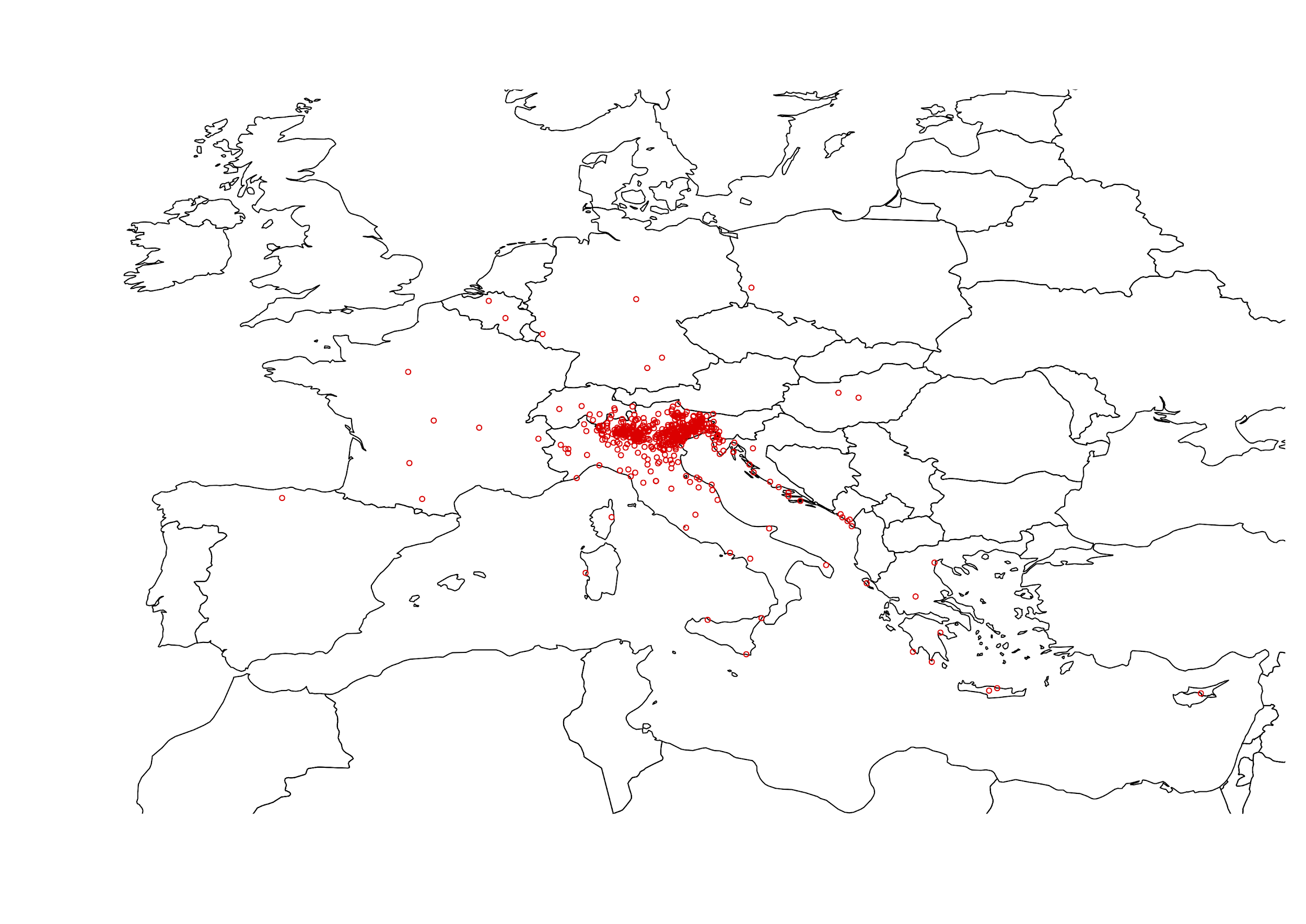 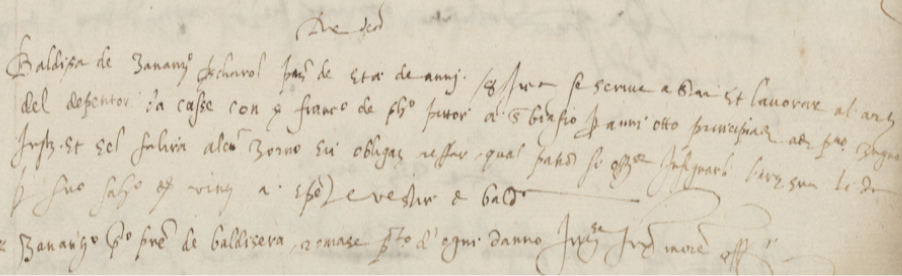 ~55000 contracts from the end of the XVIth century to mid XVIIIth.
Publicly registered to certify their successful completion in view of mastership and guild membership.
Results here based on a smaller sample
In collaboration with Maud Ehrmann, Riccardo Cella, Anna Bellavitis, Valentina Sapienza et al.
9
Case study 2: Apprenticeship in early modern Venice
Payments from/to master highlight an interesting 3-modal distribution:
Many apprentices receive a payment
Many do not
Some pay their master in turn
Question: what is happening? How is the apprenticeship used in practice?
Hypothesis: double-track system. You can pay to get more training, or you can be paid and act as cheap workforce. NB reality probably blurred!
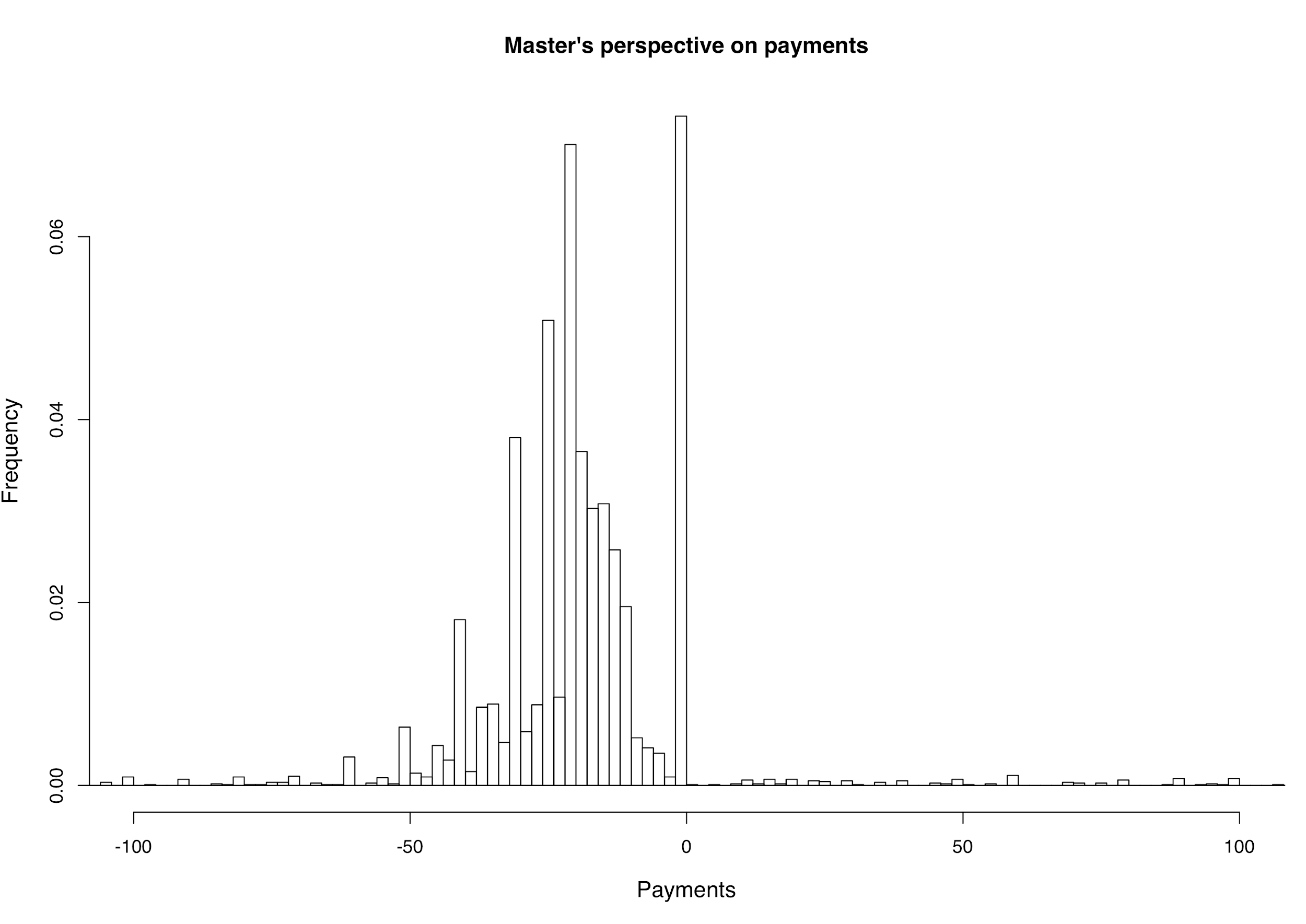 In collaboration with Maud Ehrmann, Riccardo Cella, Anna Bellavitis, Valentina Sapienza et al.
10
Case study 2: Apprenticeship in early modern Venice
OLS regression points to:
Shorter contracts entailed a higher payment to the apprentice.
Older apprentices were paid more.
Incremental and regular payments were higher than a single payment at the end of a contract.
Venetians were paid less than foreigners, and less frequently.
Outcome: support for the presence of working contracts “masked” as apprenticeships.
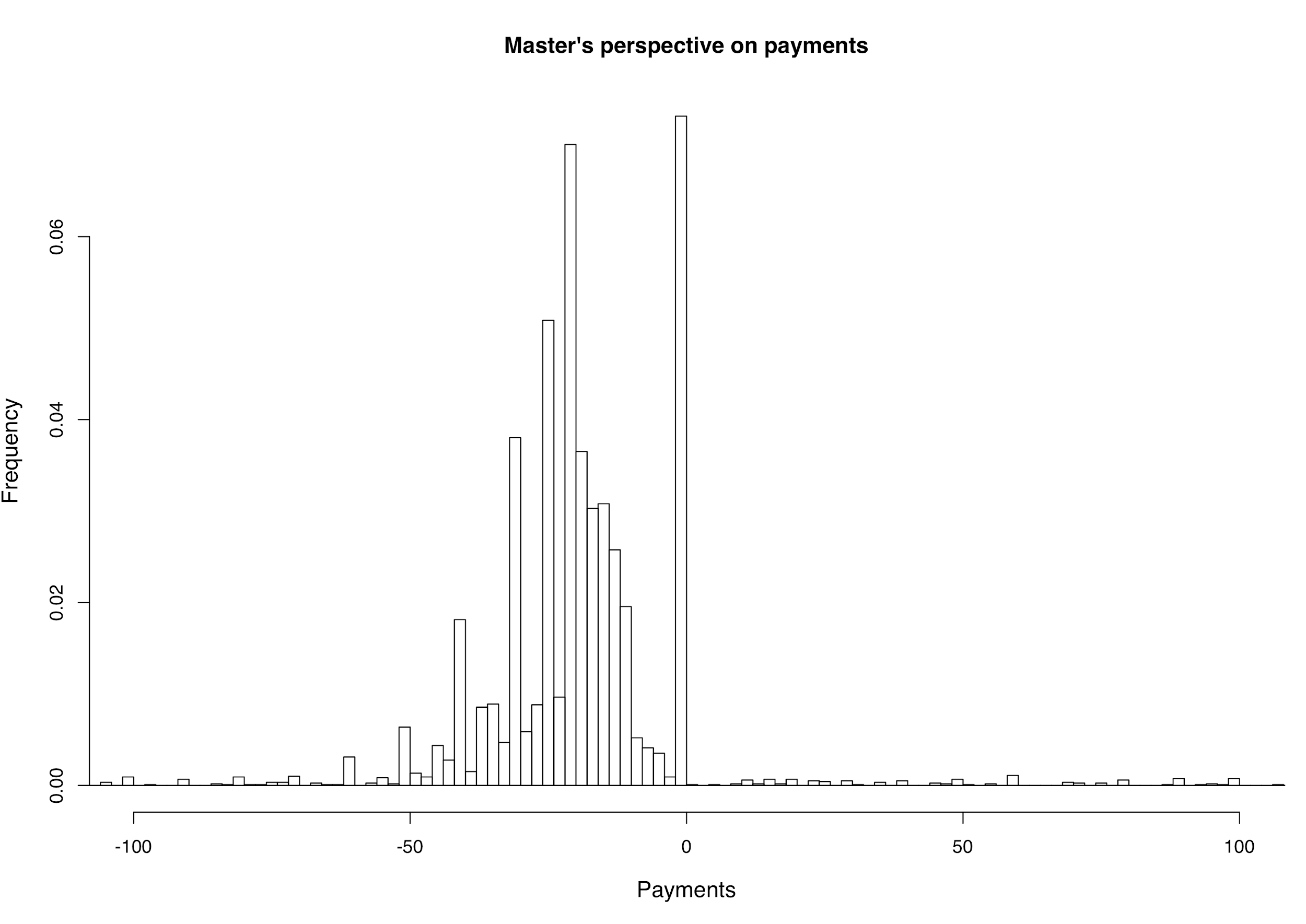 In collaboration with Maud Ehrmann, Riccardo Cella, Anna Bellavitis, Valentina Sapienza et al.
11
Case study 2: applying the framework
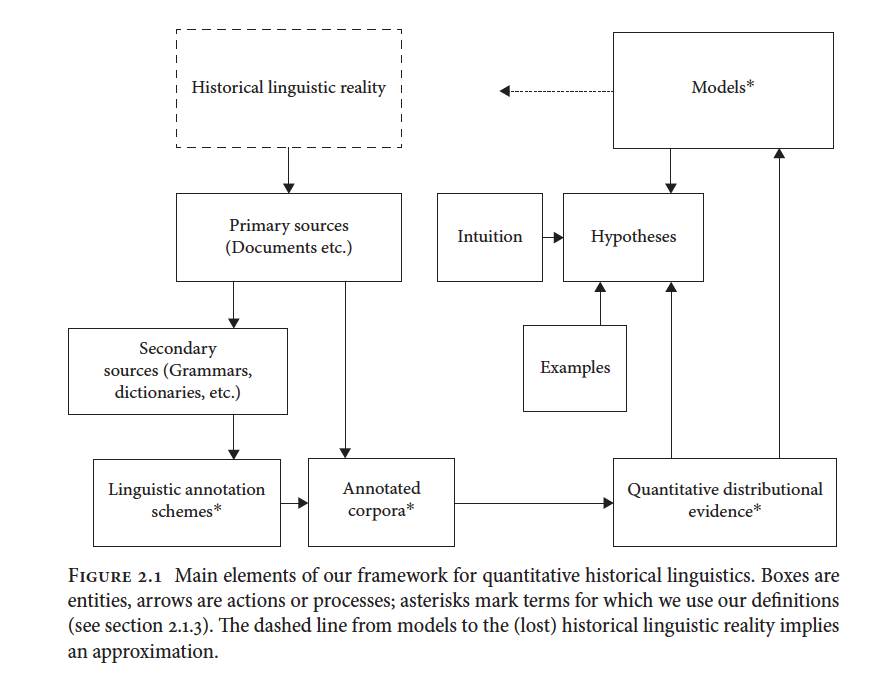 Primary sources: a single one, publicly registered contracts of apprenticeship.
Annotated evidence: filter formulary and construct a database.
Quantitative distributional evidence: numerical or categorical data.
Hypotheses: coming from examples, comparisons and previous literature.
Relation model - historical linguistic reality: the double-track is plausible.
12
Case study 2: lessons learnt
Quantification usually applicable only to few sources, while many other remain relevant (laws, guild rules and practices, jurisprudence, etc.).
Modelling results need to be interpreted in context. They especially help to bound the space of reasonable hypotheses under consideration.
13
Attempts at some answers
Conclusions:
The scope of primary evidence is broader in history than linguistics
The scope for a purely quantitative approach is more limited in history than linguistics 

Map the use of quantitative methods in historical disciplines, towards a more general framework for historical disciplines
14
Thanks!
bmcgillivray@turing.ac.uk
gcolavizza@turing.ac.uk
tobias.blanke@kcl.ac.uk
15
Quantitative historical linguistics
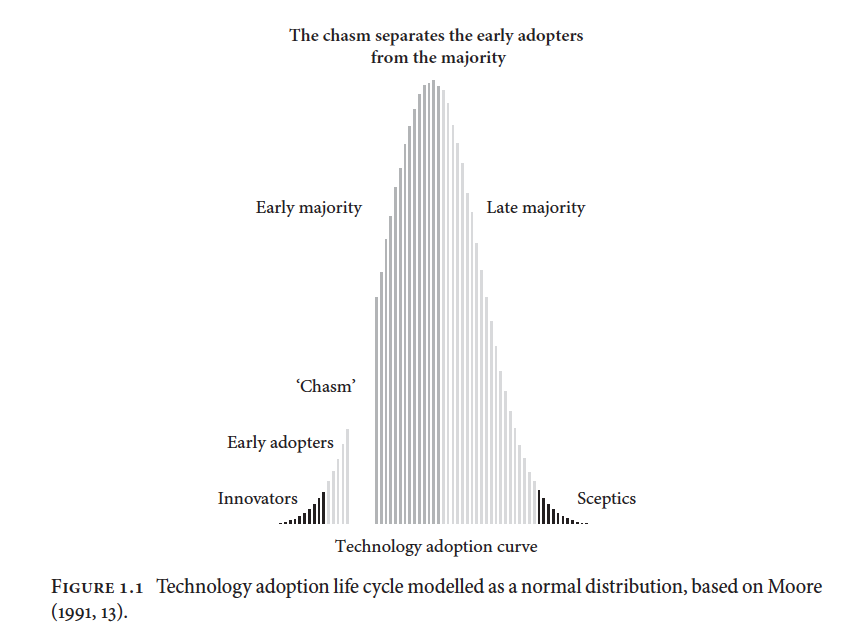 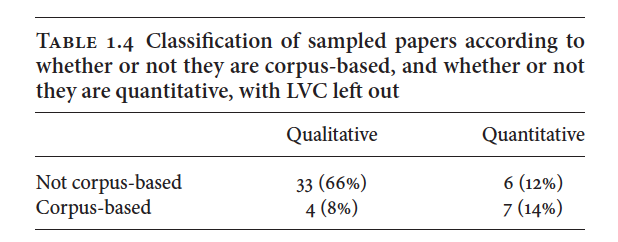 Jenset & McGillivray (2017: 23 ff.)
16
COMHUM 2018
Principle 1: Consensus
To achieve the aim of quantitative historical linguistics research, it is necessary to reach consensus among those scholars who accept the premises of quantitative historical linguistics.
Quantitative historical linguistics: principles
Principle 2: Conclusions
All conclusions in quantitative historical linguistics must follow logically from shared assumptions and evidence available to the historical linguistics community.
Principle 3: Almost any claim is possible
Every claim has a non-zero probability of being true, unless it is logically or physically impossible.
Principle 4: Some claims are stronger than others
There is a hierarchy of claims from weakest to strongest.
Principle 5: Strong claims require strong evidence
The strength of any claim is always proportional to the strength of evidence supporting it.
Principle 6: Possibly does not entail probably
The inference from ‘possibly’ to ‘probably’ is not logically valid.
Jenset & McGillivray (2017: 45 ff.)
17
COMHUM 2018
Quantitative historical linguistics: principles
Principle 7:The weakest link
The conclusion is only as strong as the weakest premise it builds on.
Principle 8: Spell out quantities
Implicitly quantitative claims are still quantitative and require quantitative evidence.
Principle 9: Trends should be modelled probabilistically
Quantitative historical linguistics can rely on different types of evidence, but only quantitative evidence can serve as evidence for trends.
Principle 10: Corpora are the prime source of quantitative evidence
Corpora are the optimal sources of quantitative evidence in quantitative  historical linguistics.
Jenset & McGillivray (2017: 45 ff.)
Principle 11:The crud factor
Language is multivariate and should be studied as such.
Principle 12: Mind your stats
18
Quantitative analyses of language data must adhere to best practices in applied statistics.
COMHUM 2018